Message of Ezekiel 20
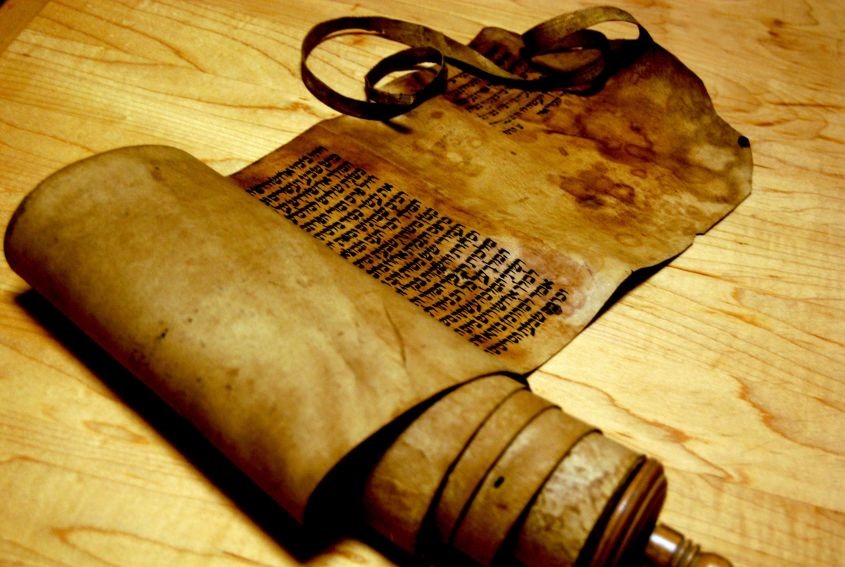 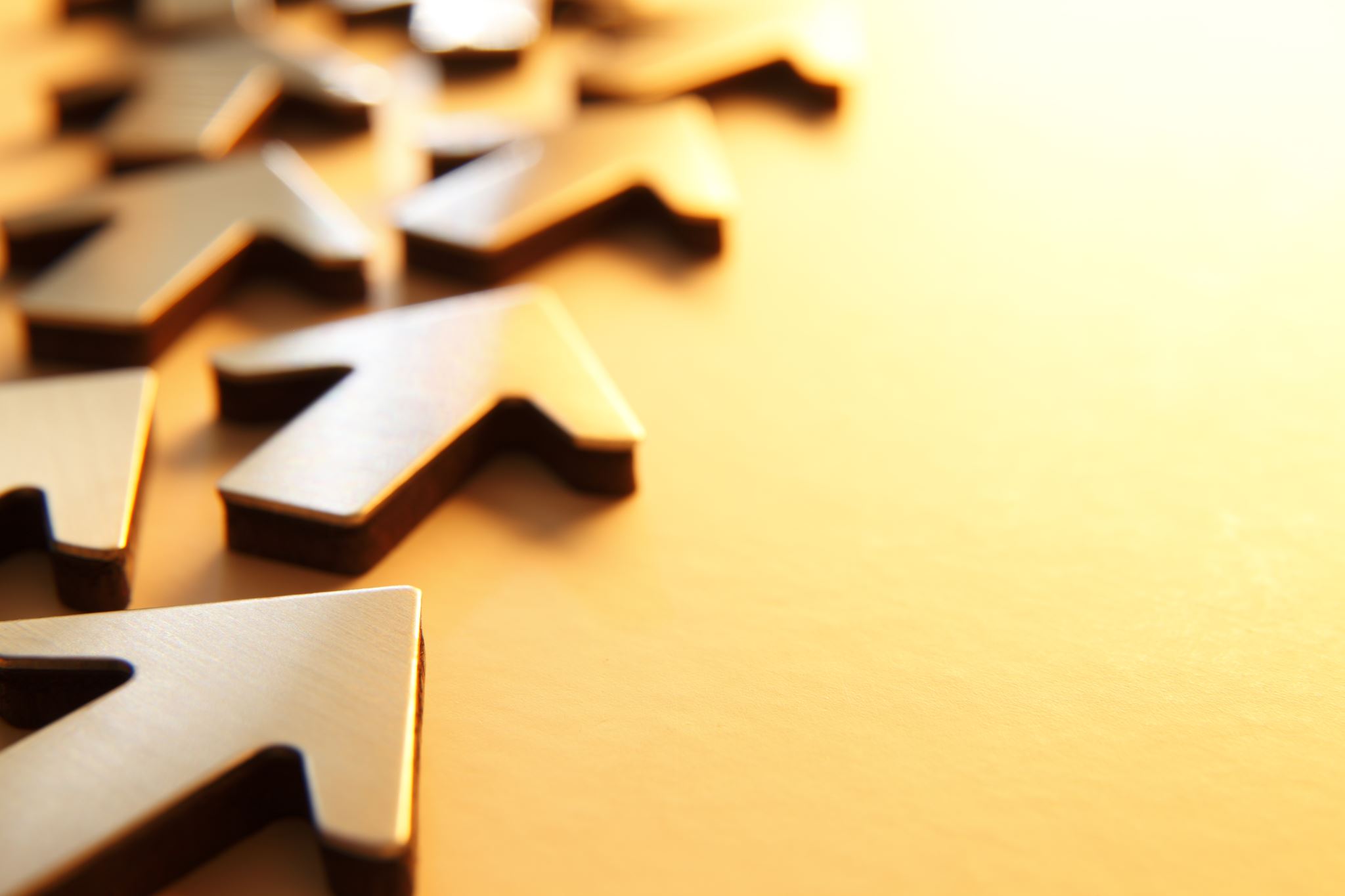 Elders come to inquire of the Lord
8:1
14:1
20:1
Why?
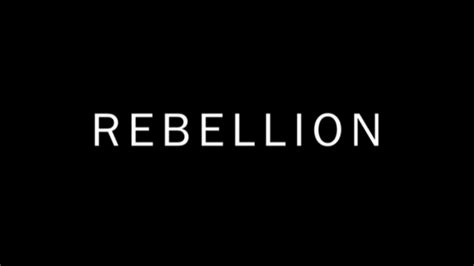 14:3; 20:3
History of Rebellion
20:5-31: From Egypt to entering the Promised Land
Pattern of the Nation
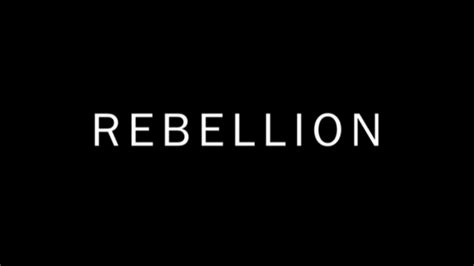 Cycle of the Chapter:
God reveals 
Gives instructions
Nation violates
God spares
Israel’s Violations
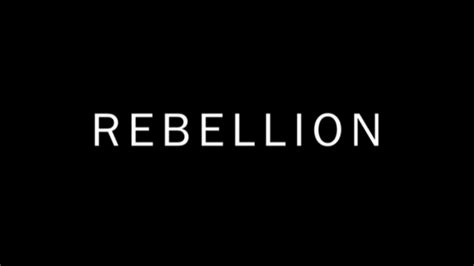 Idolatry (20:7, 28, 32)
Statues and Ordinances (20:11, 13, 16, 19, 21, 24)
Violations of Sabbath (20:16, 21, 24)
Blasphemed (20:27)
Different way to View Story
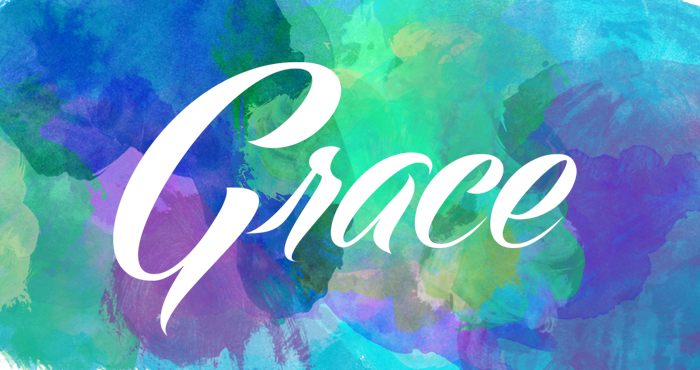 20:8-9
20:13-14
20:21-22
Consequences (20:15, 23)
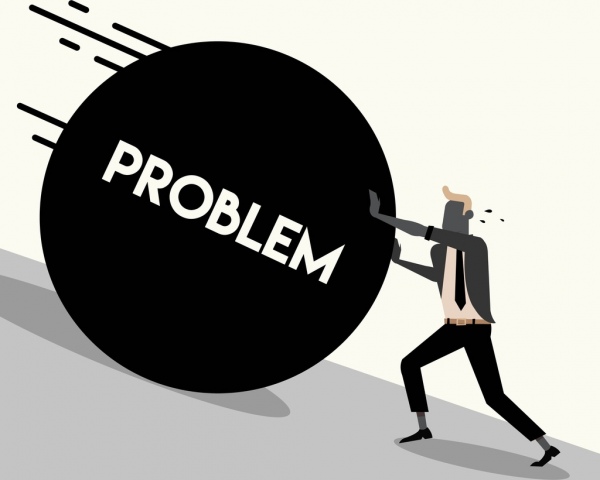 Received Grace but persisted in sin
Rom 6:1-2
Response to Grace
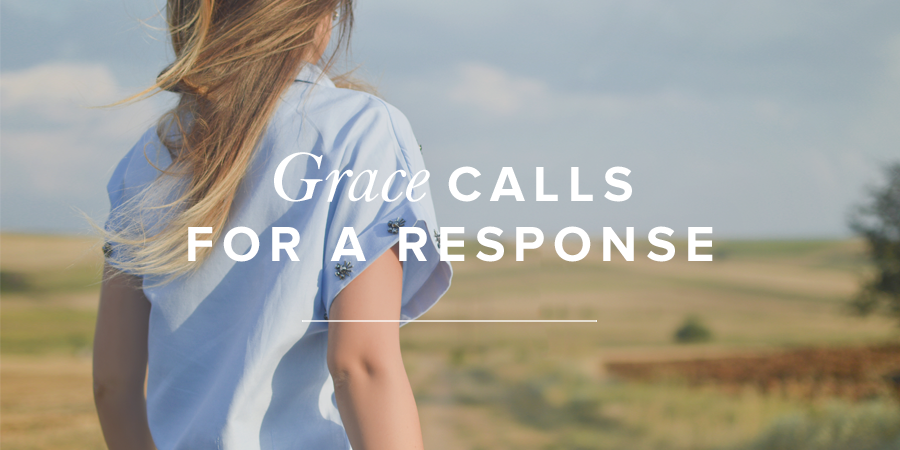 20:32-44: Purging and Restoration
20:43-44